Nedre Romerike Legevakt

Erfaring med legevaktsbil

Tonje Lorem - avdelingsleder
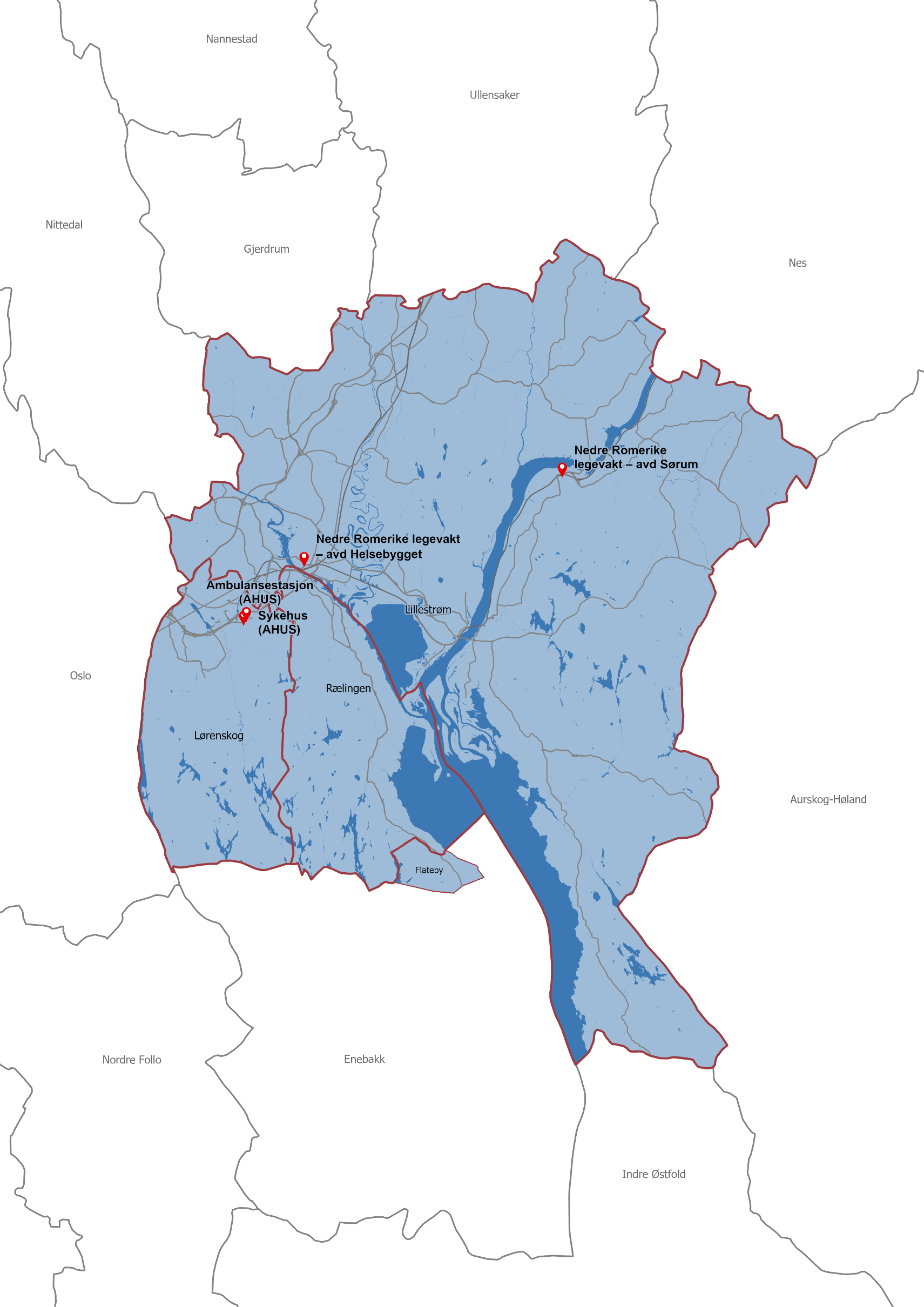 Legevaktsdistriktet
Populasjon ca 160.000
	Lillestrøm
	Lørenskog
	Rælingen
	Enebakk (Flateby)
Organisering
Oppstart 1. februar 2017
I drift hele døgnet
2 dag/kveld
1 natt
Bemanning: 
Lege: 
	Fast ansatt i 20-100% stilling
	Spesialist i allmennmedisin eller ALIS
Sykepleier: Lang erfaring fra legevakt
Organisering
Ansatte kurses i:
Akuttmedisin
Nødnett – håndholdt radio
Volds og overgrepshåndtering
PLIVO
Masseskadetriage
Helsetjenestens organisering på skadested
Prøvetaking og analyse
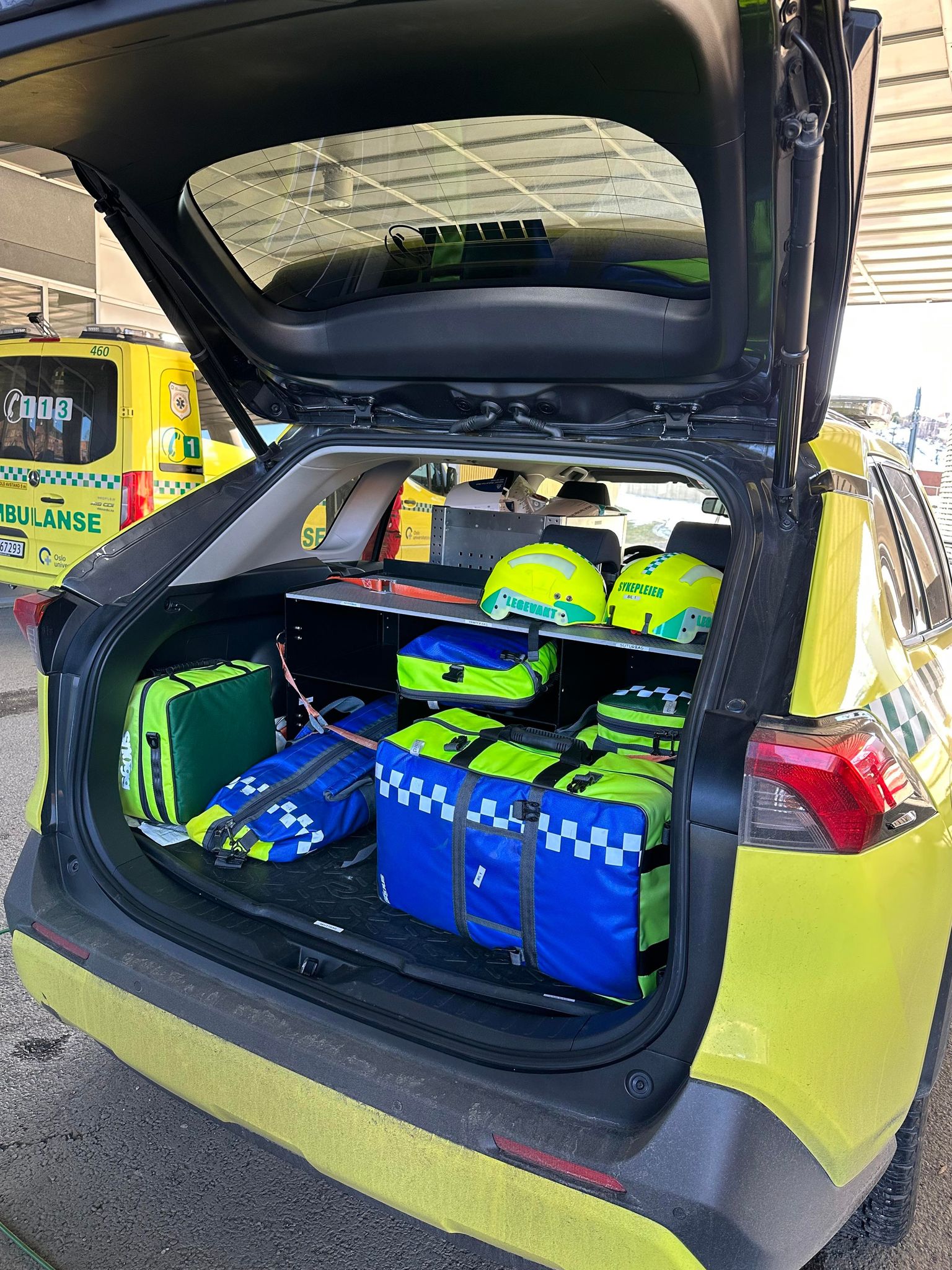 Utstyr
PC med EPJ og nettilgang
Legekoffert med et utvalg akuttmedisiner og antibiotika
Infusjon
Blodprøvetaking med analyse: CRP, Gluc, Hb, DDIM, arteriell blodgass, venøs blodgass, elektrolytter, Hct, Kreatinin
EKG 12-avleder
Ultralyd
Overvåkningsmonitor
Temperaturmåling
Oksygen
Hjertestarter
Kateterisering
Suturering
Samhandling
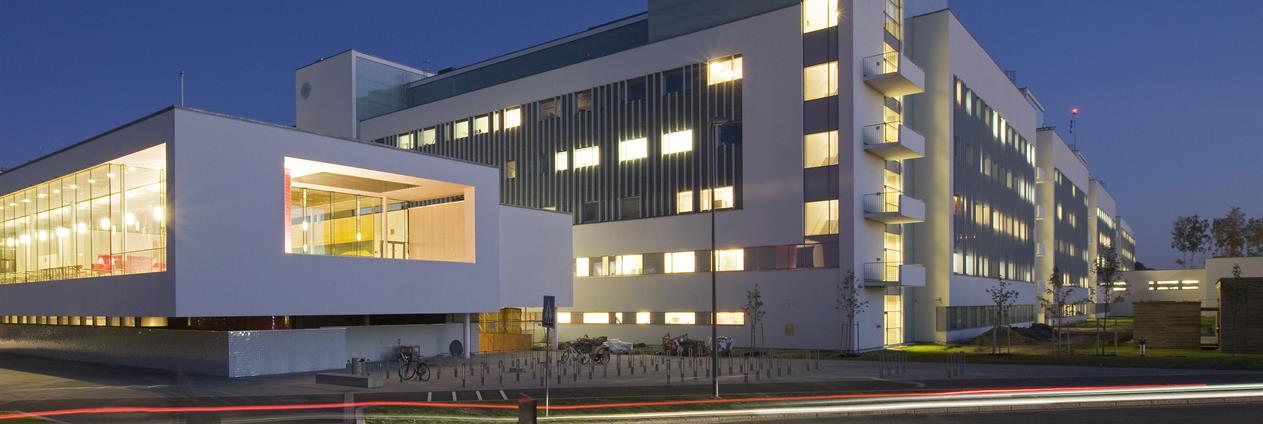 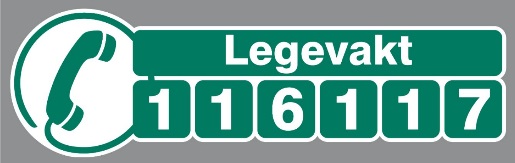 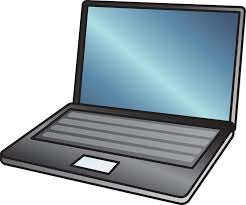 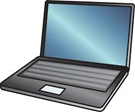 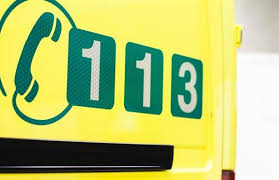 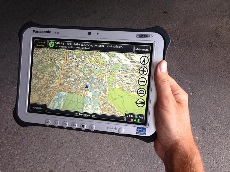 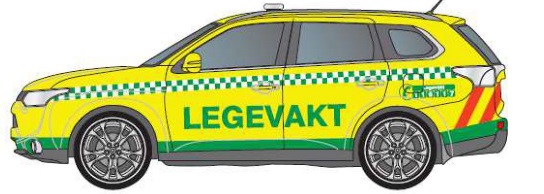 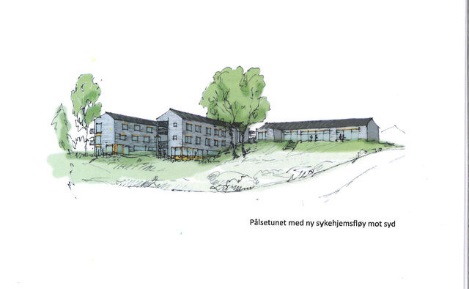 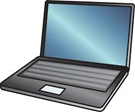 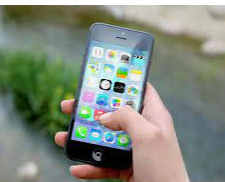 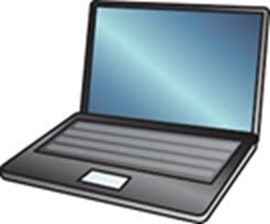 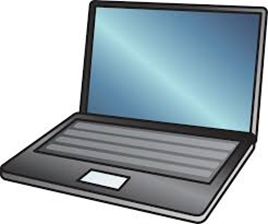 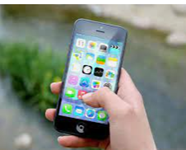 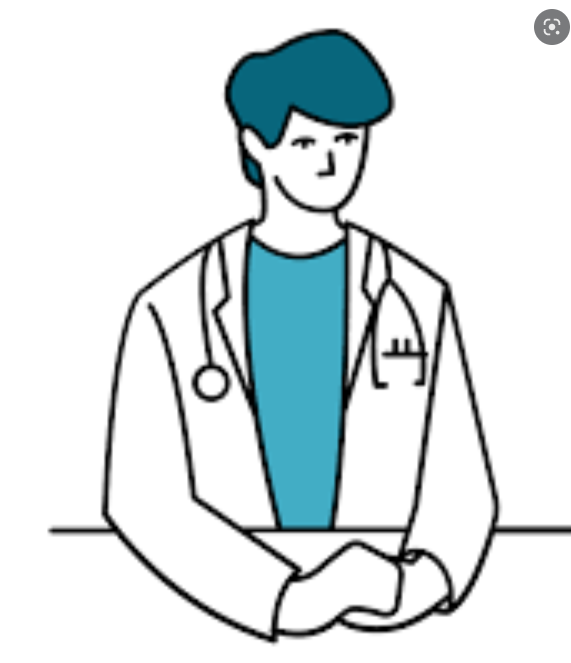 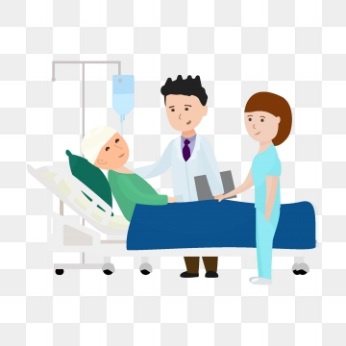 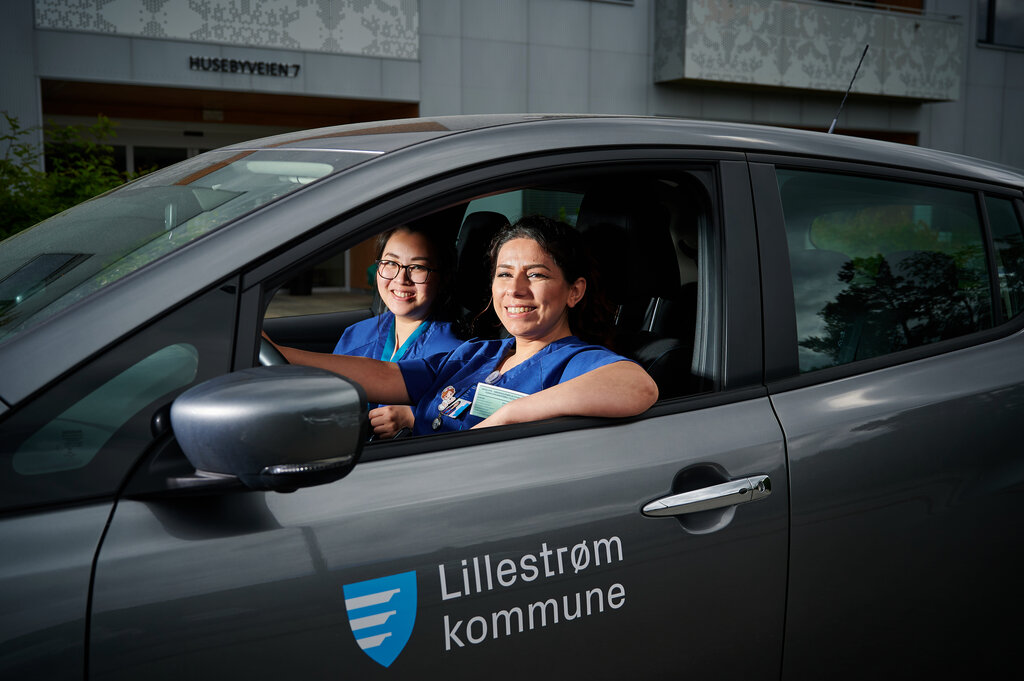 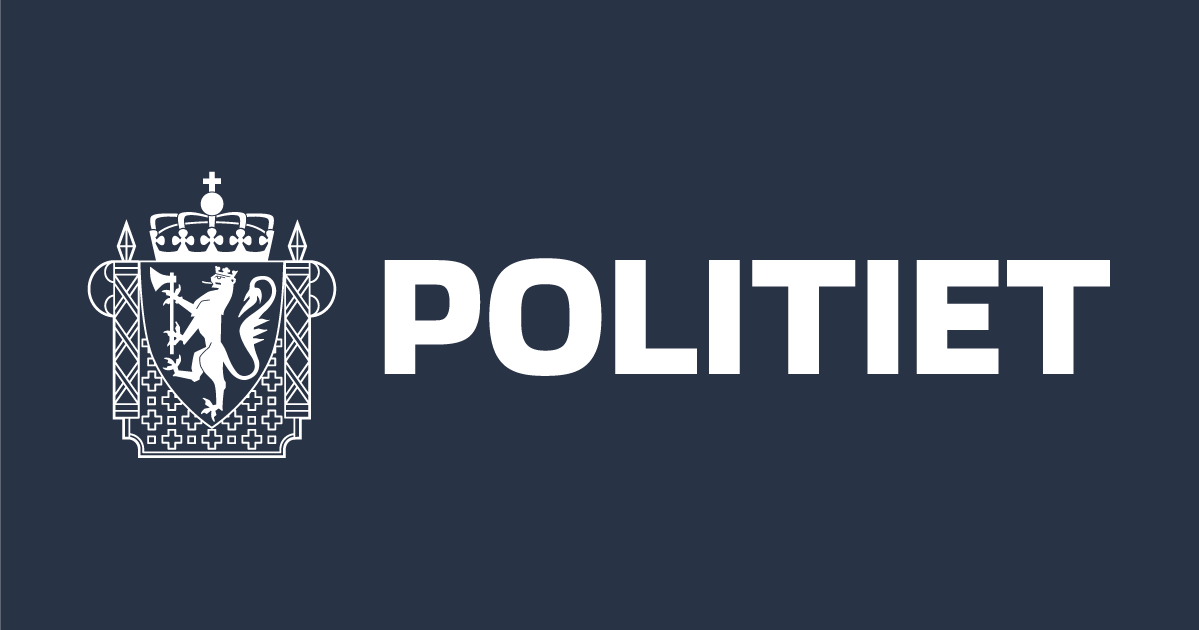 Oppdrag
Kateterisering
Vurdering av skader etter fall
Suturering i hjemmet
Respirasjonsbehandling
Vurdering av falltendens
Vurdering infeksjoner/sepsis
Vurdering nedsatt bevissthet
Psykiatrivurdering i hjemmet
Vurderinger i arresten
Kramper
Syning av mors
Knivstikking
Brann 
Fødsel
Væpnet aksjon/PLIVO
Hjertestans
Trafikkulykke
Smertelindring/mobilisering
Oppfølging av terminalpleie
Akutt forverring av kronisk sykdom
Oppdrag
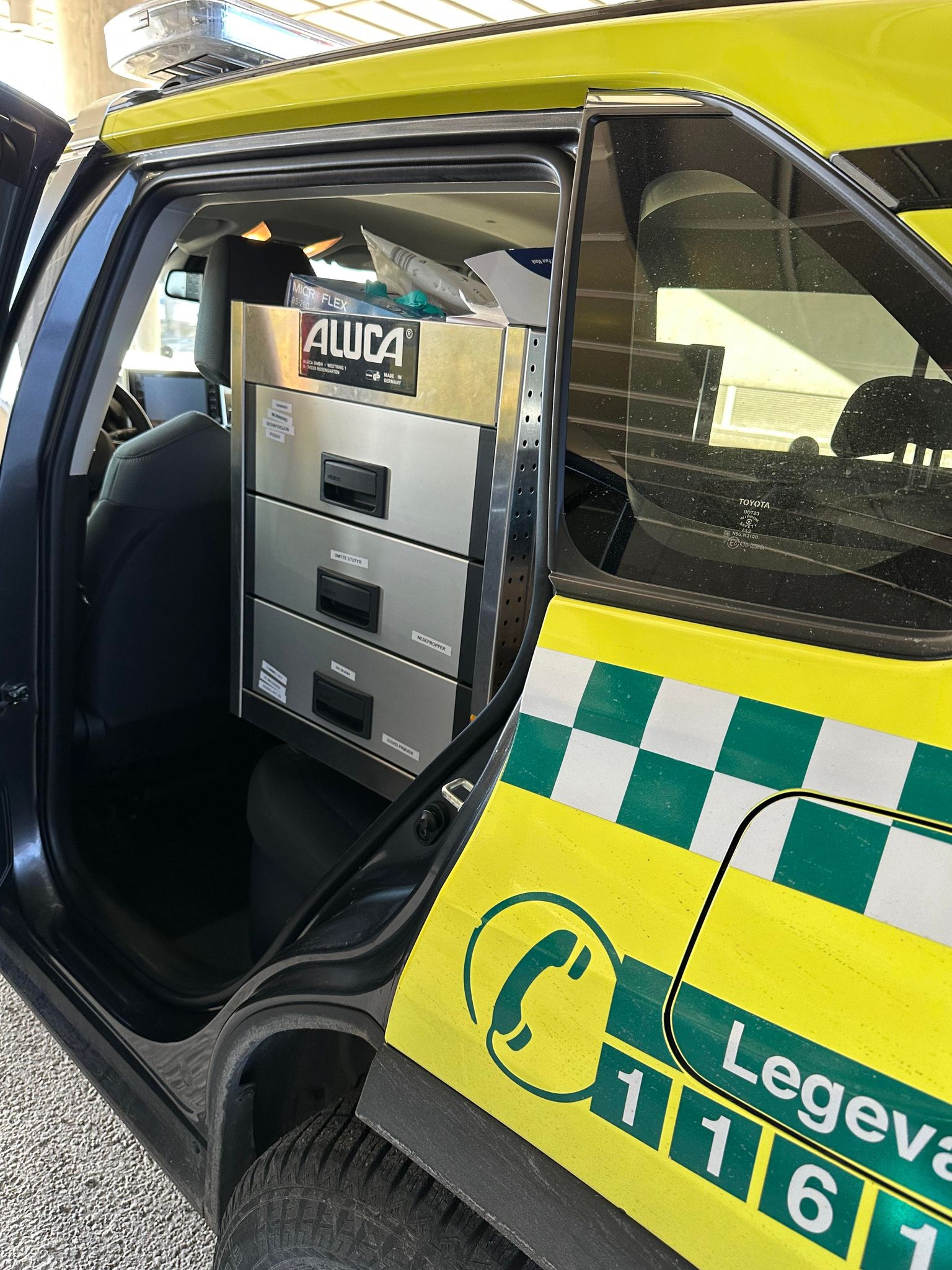 Overkant av 4000 sykebesøk i året
16 % på institusjon 
Resterende i hjemmet eller på skadested
25 % innleggelser
Gevinst:
Betydelig økning i antall sykebesøk
Færre innleggelser
Flere behandles i hjemmet 
Avlaster legevaktstasjon
Erfaringer
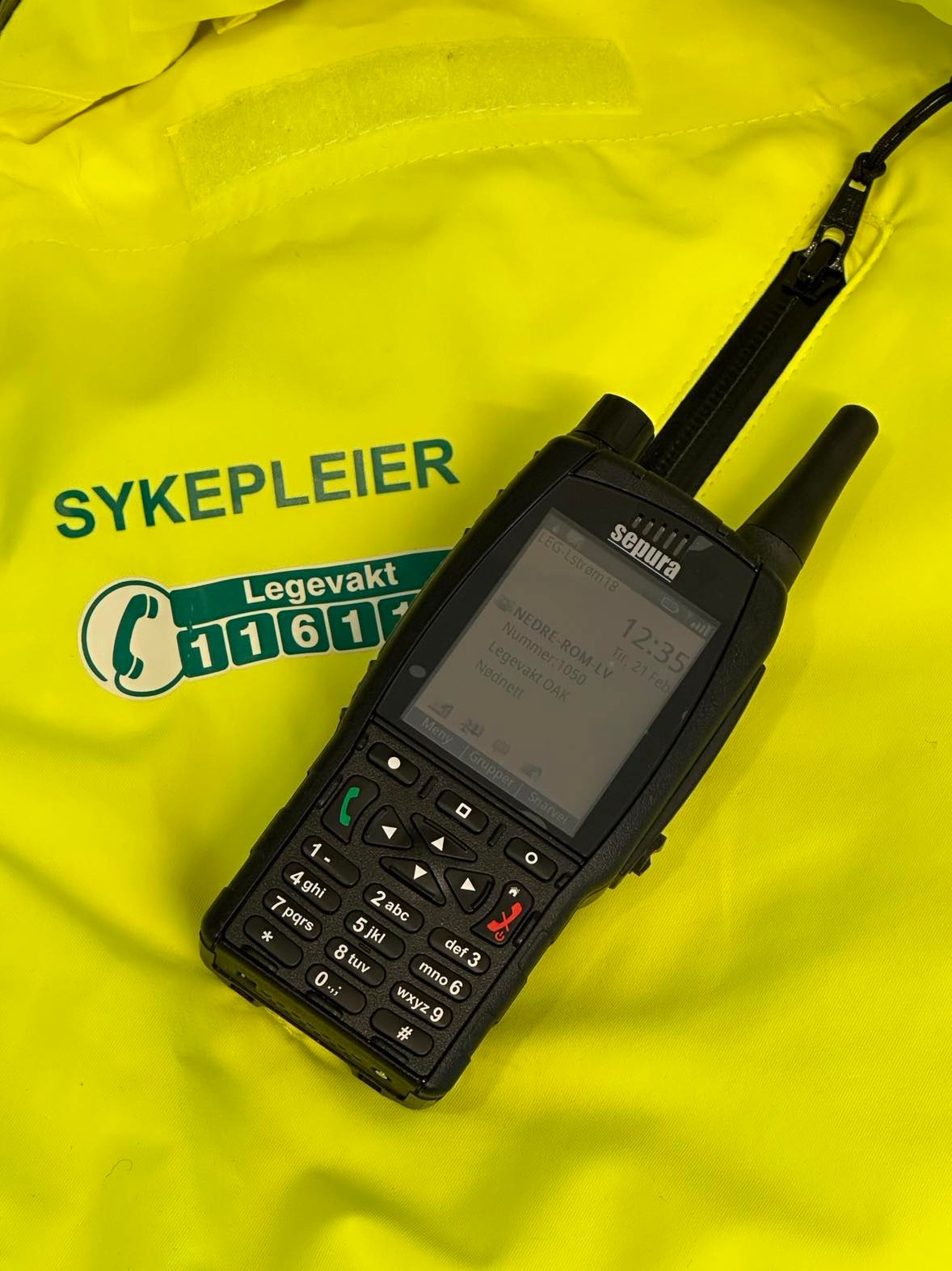 Suksessfaktorer : 

Fast erfarent personell
Tilstrekkelig utstyr for diagnostikk og behandling
Observasjonskompetanse i kommunene
Tett samarbeid med responssenter og hjemmetjeneste

Digital samhandling/velferdsteknologi
Samtrening med spesialisthelsetjenesten
Takk for oppmerksomheten